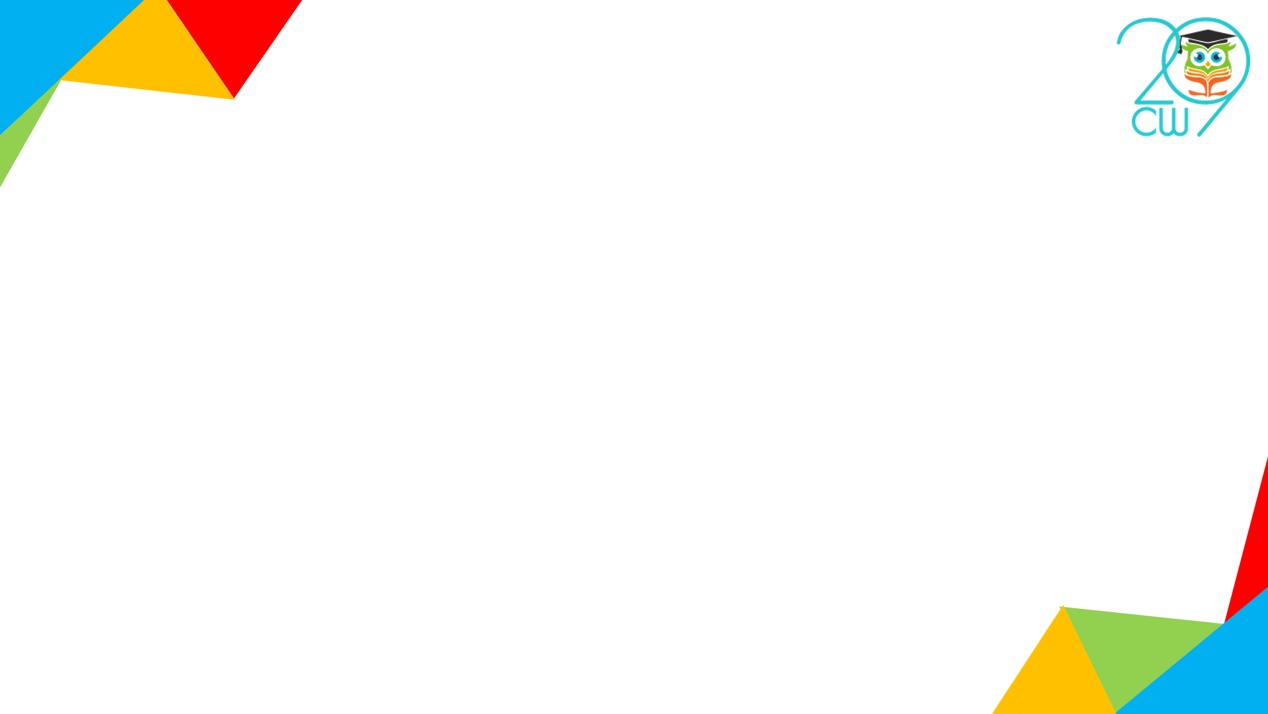 Консультация для педагогов:
«Актуальность профессии тьютор 
в современной образовательной школе»
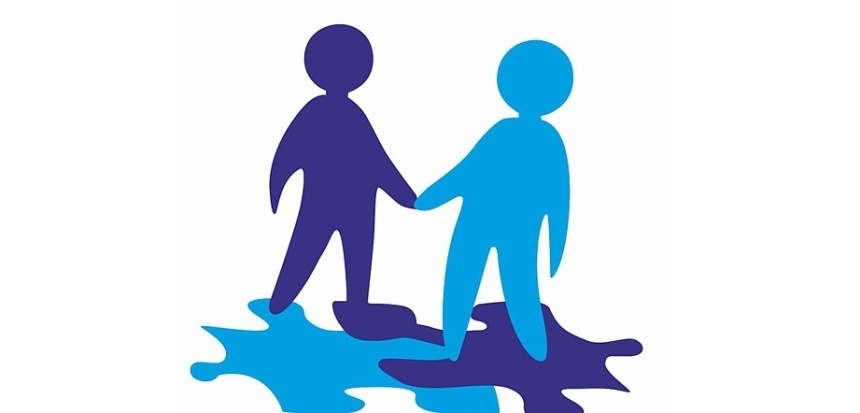 Подготовили тьюторы:
Иванова Г.Ш.
Хайирбекова З.С.
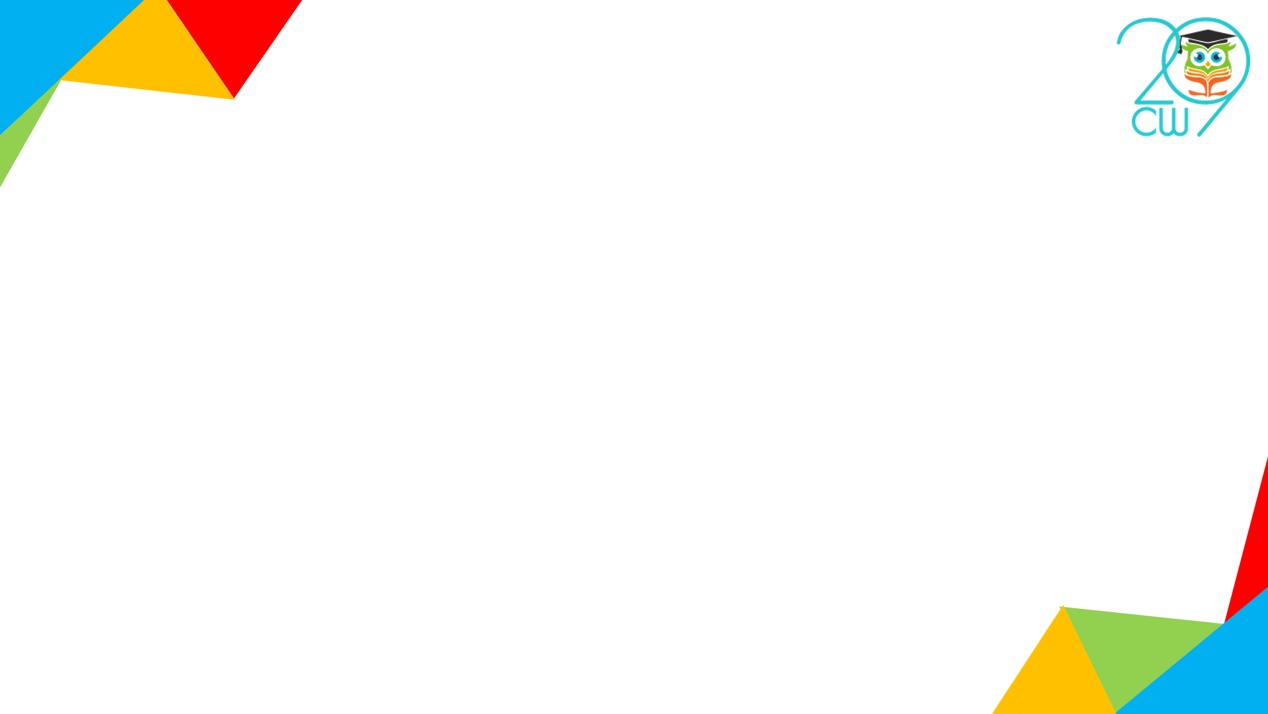 Одним из наиболее важных условий успешности инклюзивного образования, является наличие системы сопровождения и поддержки детей с ограниченными возможностями здоровья (ОВЗ), в частности тьюторское сопровождение. 
	Тьютор (англ. tutor – наставник, опекун; лат. tueor – наблюдаю, забочусь) – новая специальность в нашем образовании. Понятие тьюторства пришло в Россию из Великобритании. 
	Сегодня детям с ОВЗ и/или инвалидностью вовсе не обязательно обучаться в специальных учреждениях, они могут получить образование и лучше адаптироваться к жизни в обычном образовательном учреждении.
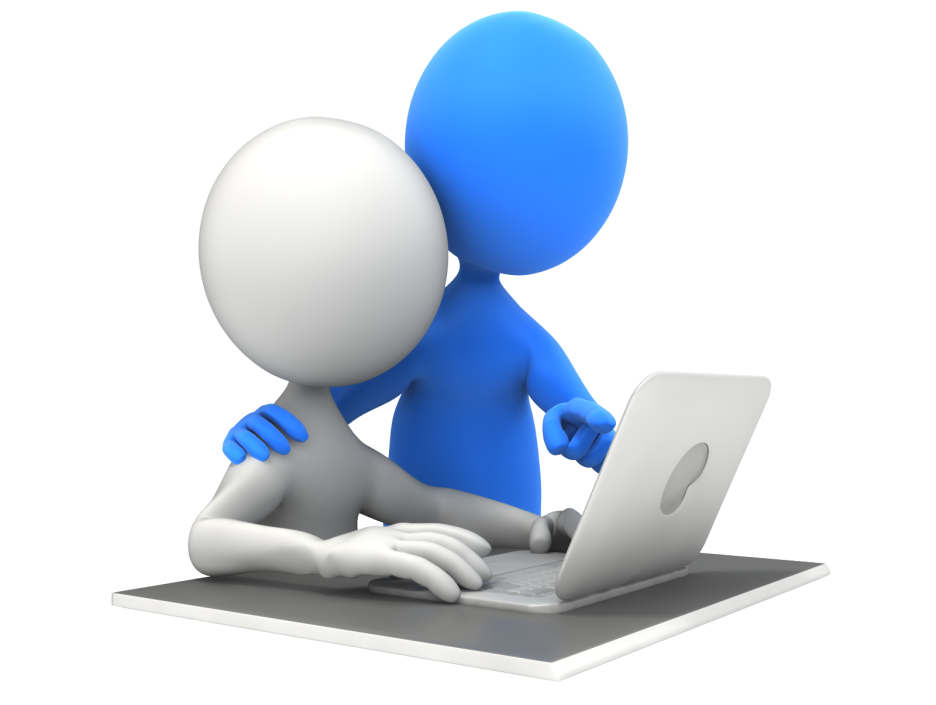 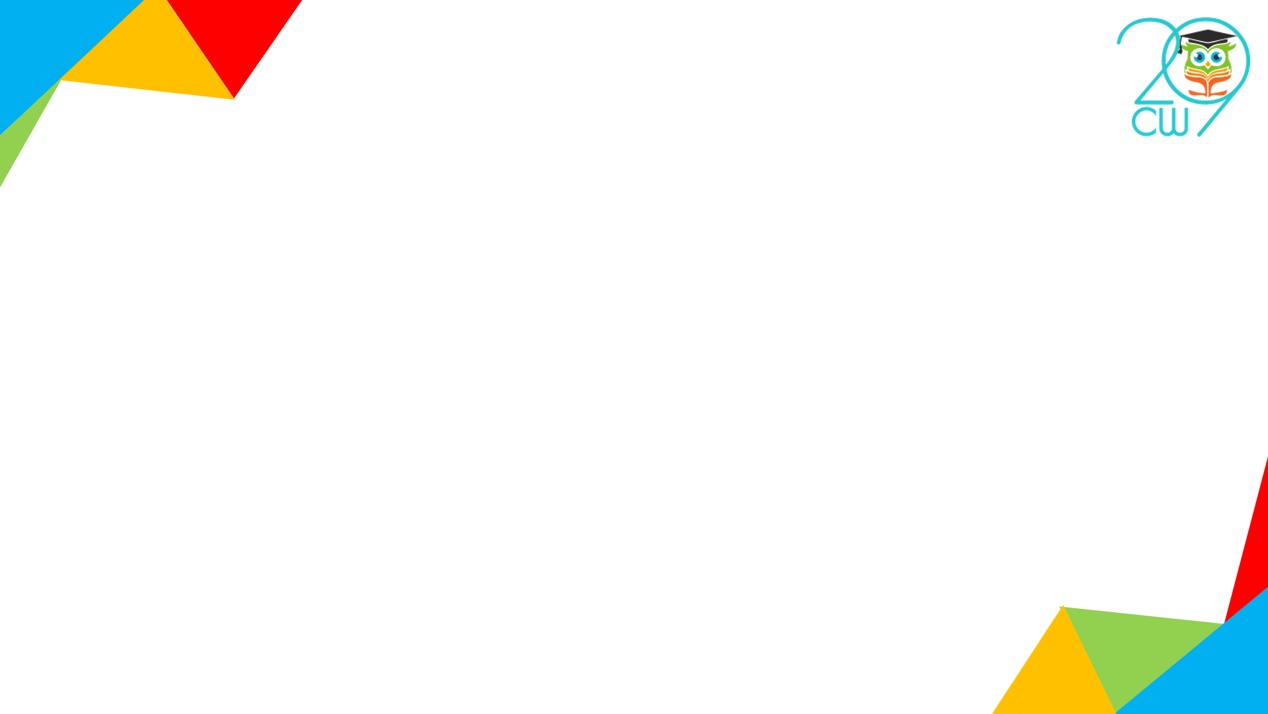 В настоящее время в России должность «тьютор» официально закреплена в числе должностей работников общего, высшего и дополнительного профессионального образования (приказы Минздравсоцразвития РФ от 5 мая 2008 г. № 216-н и 217-н, зарегистрированные в Минюсте РФ 22 мая 2008 г. под № 11 731 и № 11 725 соответственно). 
	В соответствии с пунктом 16 Правил разработки и утверждения профессиональных стандартов, утвержденных постановлением Правительства Российской Федерации от 22 января 2013 г. №23 (Собрание законодательства Российской Федерации, 2013, №4, ст. 293; 2014, № 39, ст. 5266; 2016, №21, ст.3002) утвержден профессиональный стандарт «Специалист в области воспитания».
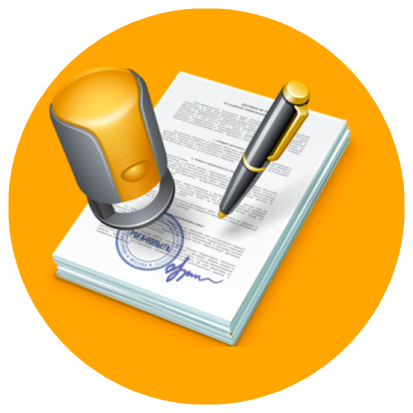 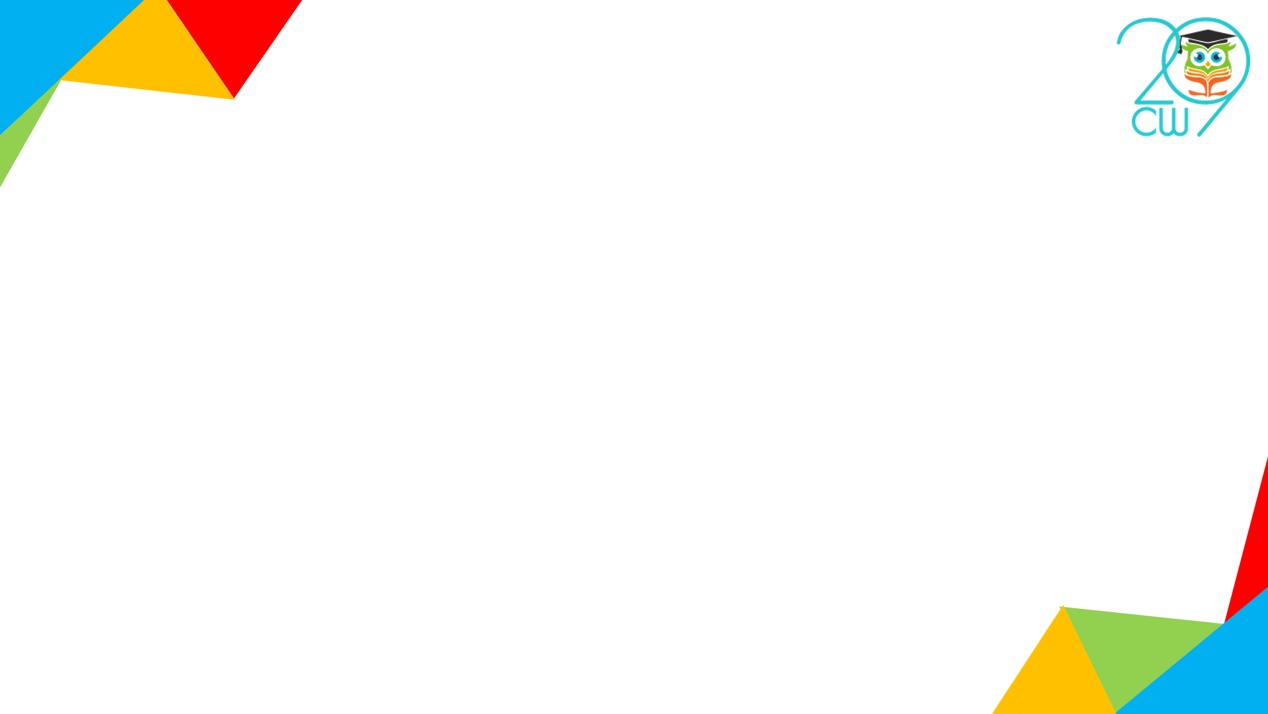 Цель деятельности тьютора заключается в успешном включении ребенка с ОВЗ в среду образовательного учреждения, которая должна определяться с точки зрения его развития: 
* когнитивной (познавательной) сферы: знаний и навыков;
* коммуникативной сферы: умения общаться;
*эмоциональной сферы: психологической адаптации к процессу;
*самостоятельности.
	Достижение обозначенной цели возможно при решении следующих задач:  
*создание условий для успешного обучения ребенка;
*создание условий для успешной социализации ребенка;
*максимальное раскрытие потенциала его личности.
	Перечисленные задачи достигаются следующими средствами: организация и адаптация жизненного пространства: рабочего места, места отдыха и других мест, где бывает ребенок;  понимание тьютором и преподавателем зон ближайшего развития  обучающегося с особенностями развития, опора на его внутренние, скрытые ресурсы, дозирование нагрузки, адаптация учебного материала, адаптация учебных пособий.
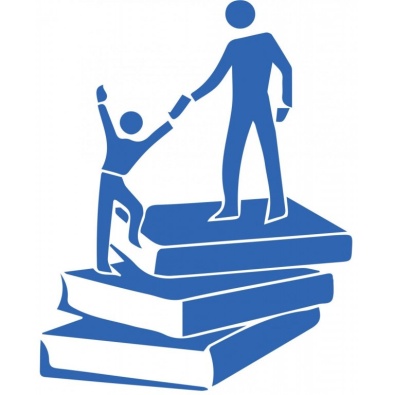 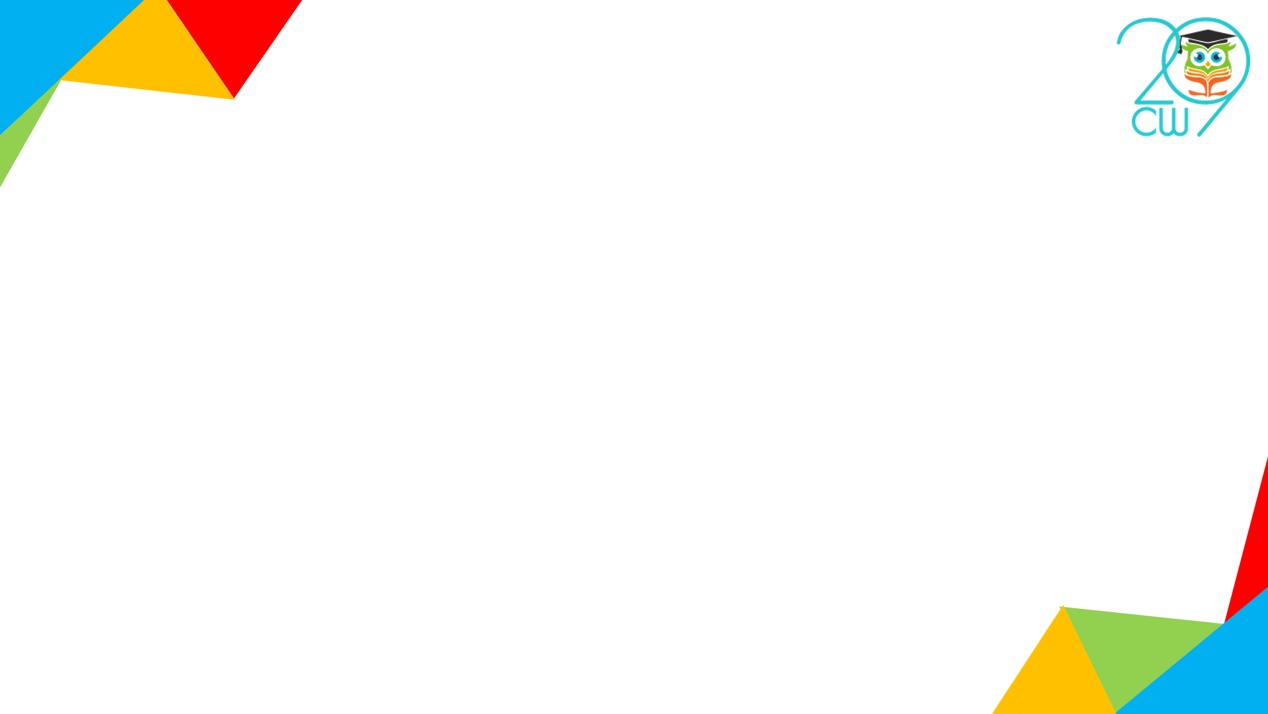 Совместное обучение детей с разным уровнем возможностей позитивно по следующим причинам:
-дети учатся взаимодействовать друг с другом, они получают уникальный опыт взаимоотношений;
- у ребенка с инвалидностью обучение среди обычных детей дает возможность адаптироваться к социуму;
- у здоровых детей формируется способность сопереживать и оказывать поддержку «слабым»  дает возможность обрести опыт толерантности, внимательного отношения и заботы к другим людям;
-успех совместного обучения несет в себе много радости – как для самих детей с инвалидностью, так и для их родителей, для которых успешность их ребенка – это прорыв на пути к нормализации жизни семьи и ее социальной адаптации в обществе.
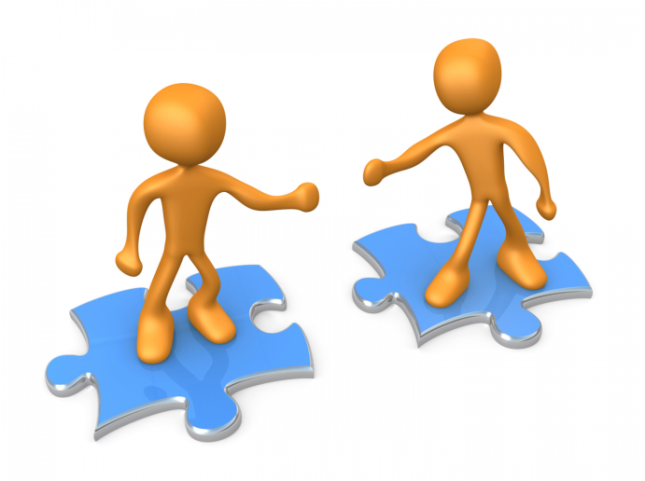 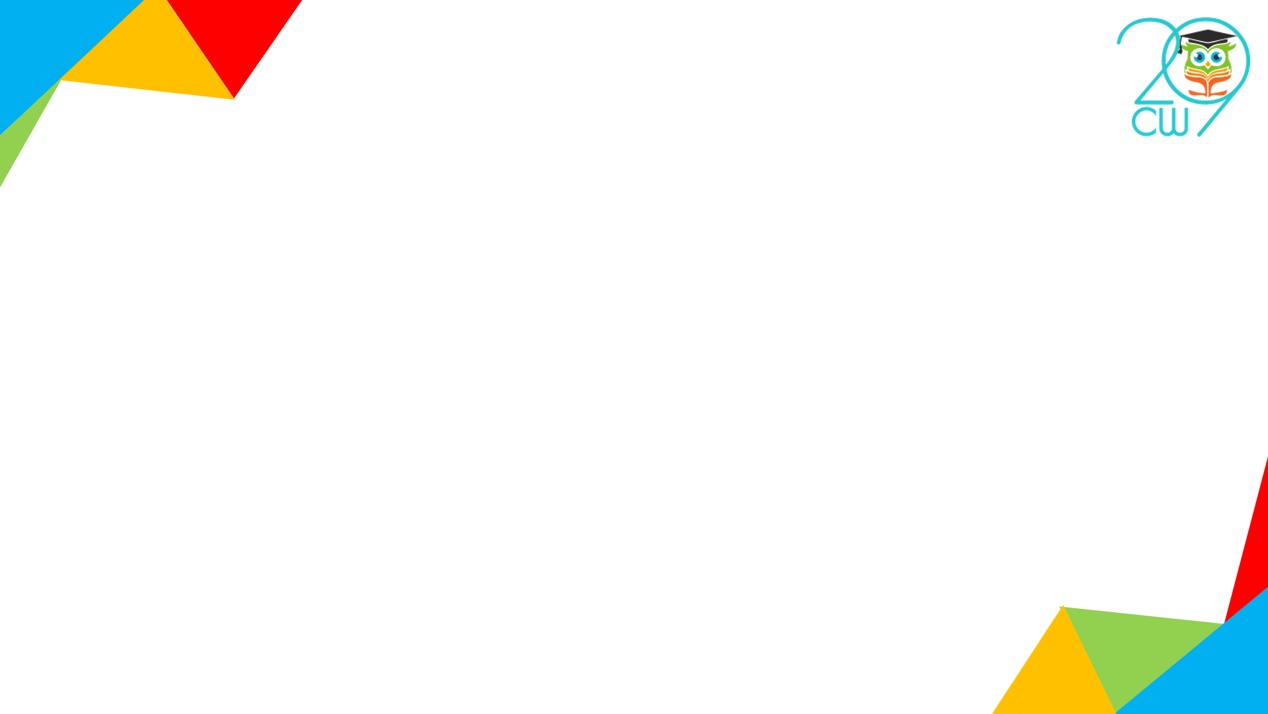 В тесном активном сотрудничестве с преподавателем, специалистами и родителями тьютор может создать для ребенка благоприятную среду для успешной учебы и социальной адаптации.
	Сопровождение детей с ОВЗ предъявляет особые требования к профессиональной и личностной подготовке специалистов, работающих в системе инклюзии, в частности:  к знанию и пониманию того, что такое инклюзивное образование,  в чем его отличие от традиционных форм образования; к знанию психологических закономерностей и особенностей возрастного и личностного развития ребенка;  к навыкам анализа особенностей взаимодействия и взаимовлияния ребенка с ОВЗ и/или инвалидностью и социального окружения;  к умению реализовать различные способы педагогического  взаимодействия между всеми субъектами образовательной среды. 
	Таким образом, в условиях инклюзивной образовательной практики, тьюторское сопровождение жизненно необходимо.
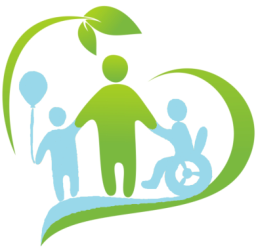 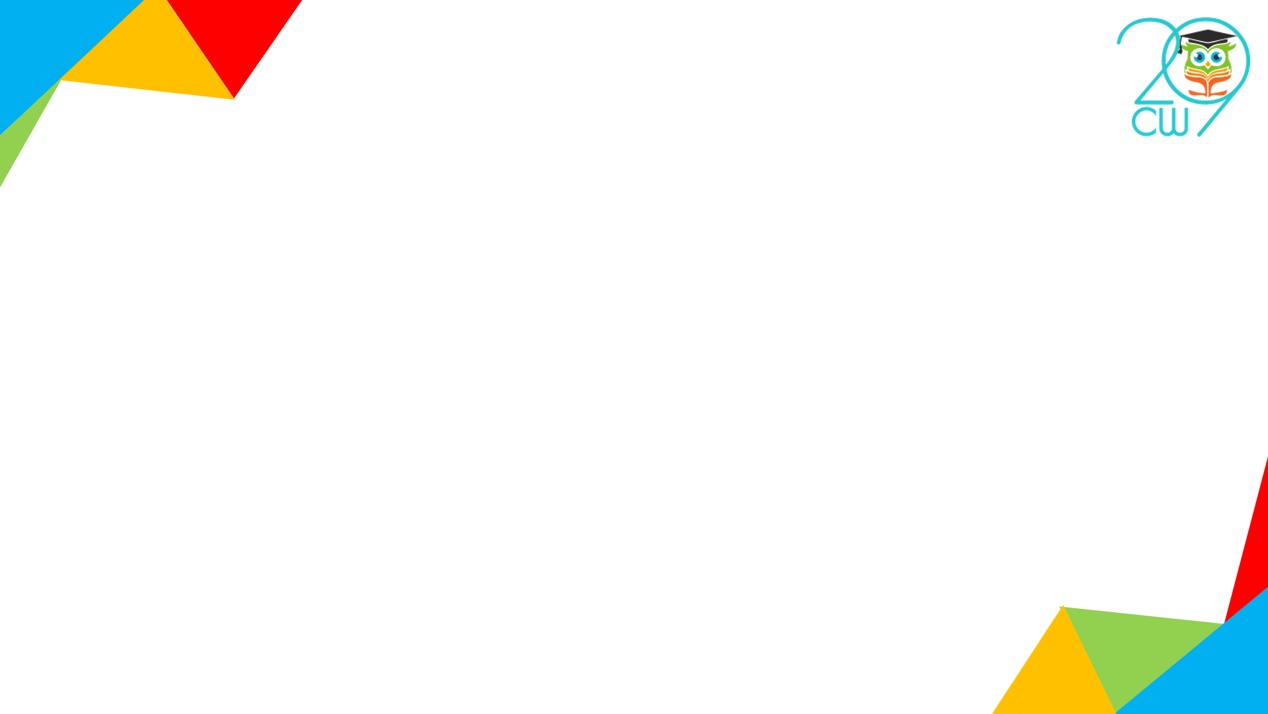 Спасибо за внимание!
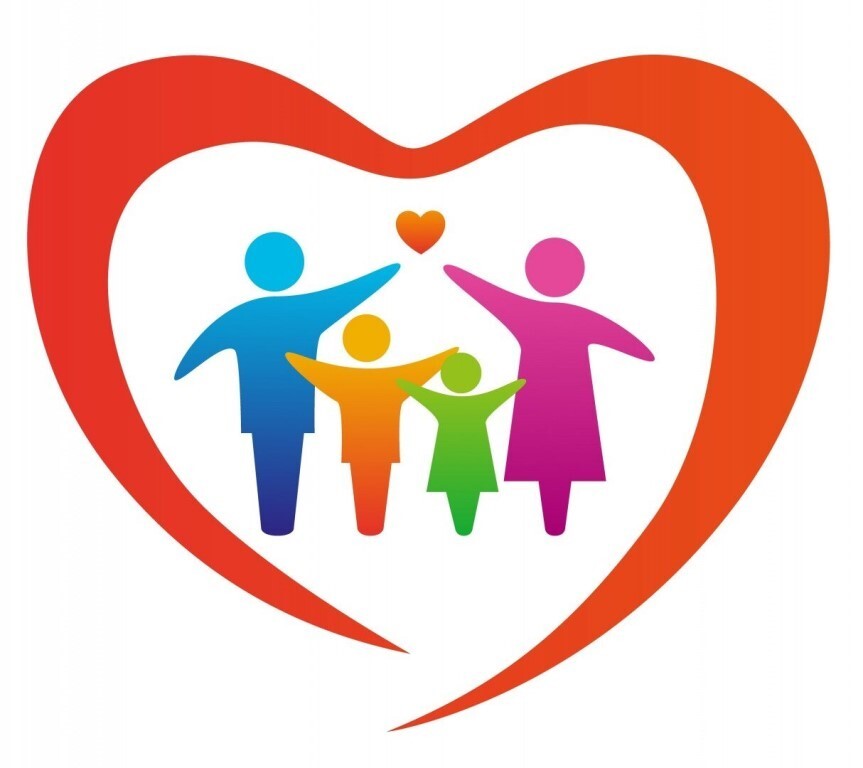